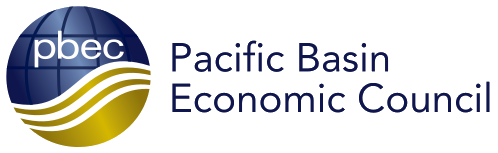 Managing Uncertainty: Sustainable Economic Growth in the Age of Complexity

PBEC 55th Annual Dialogues Summit 2022
Annabella Matute – CastroLawyer in Commercial and Construction lawUK- Latin America
M C Services Links
www.mcserviceslinks.co.uk
info@mcserviceslinks.co.uk
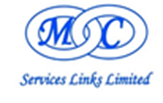 Peru trade and investments
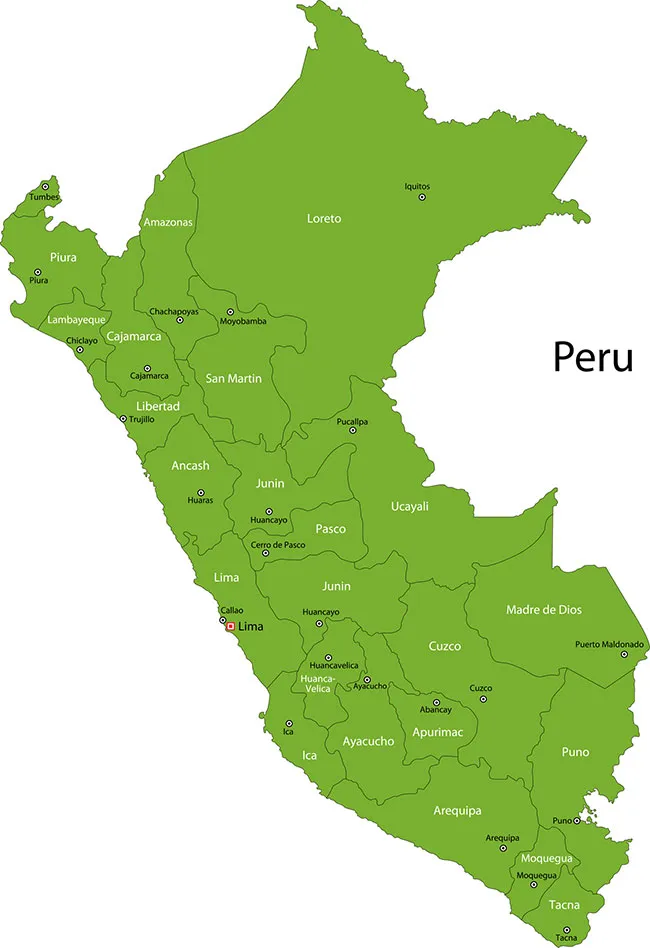 Government to Government Agreements (G2G)
Public Infrastructure sector works: reform on infrastructure sector
Introduction of BIM and collaborative contracts: NEC, FIDIC and DB
Support in procurement
Funding opportunities
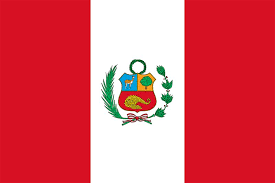 G2G with UK: Bicentennial schools (75) 

G2G with France: Health projects (hospitals)
G2G: with France (Deviandes): Central Road

G2G: South Korea: Chinceros airport in Cuzco
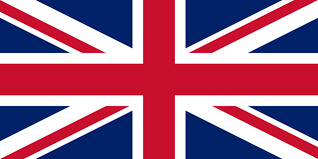 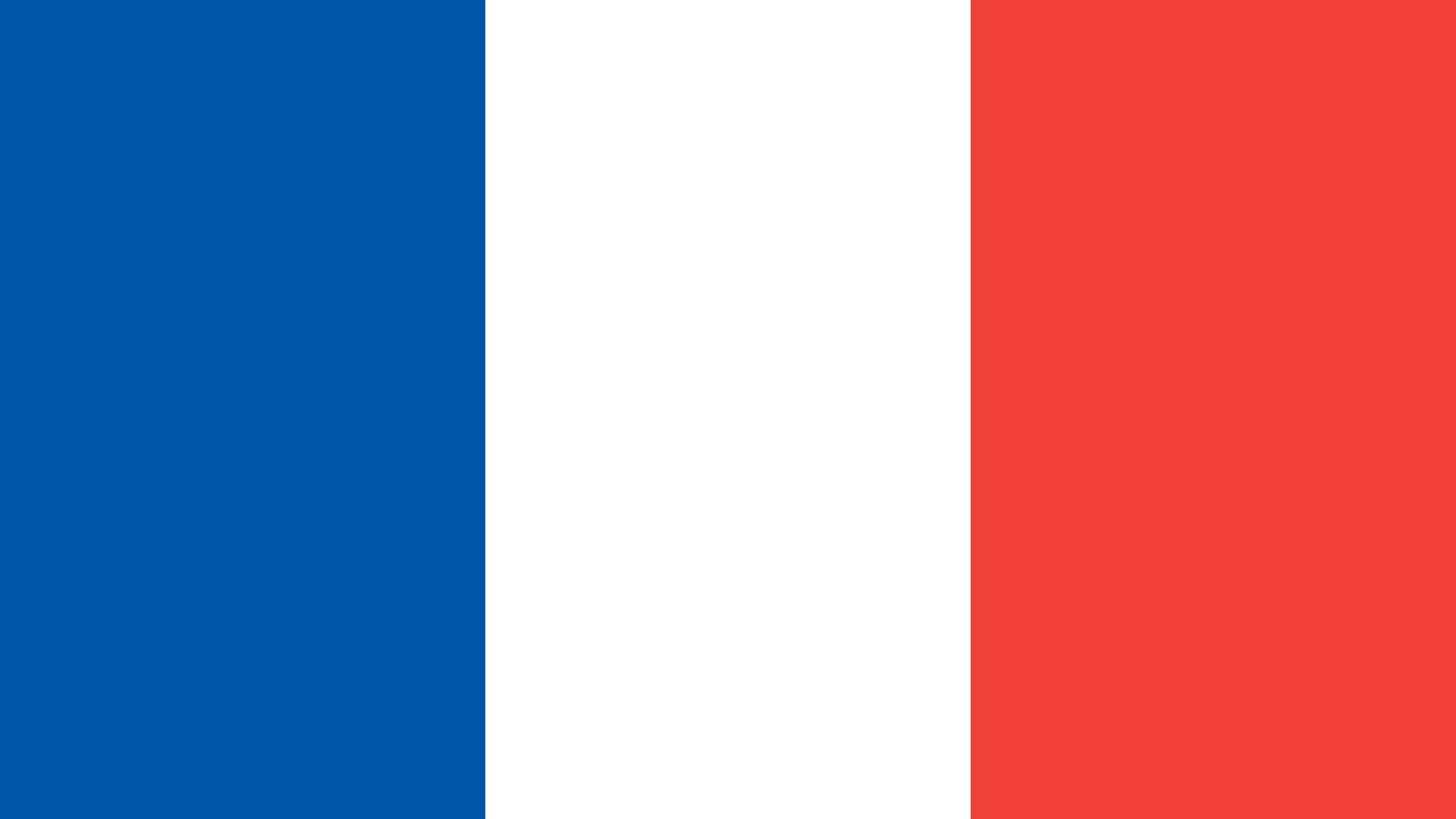 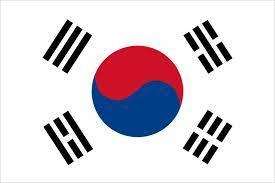 Comprehensive and Progressive Agreement for Trans-Pacific Partnership (CPTPP)
Members: 

Oceania:
	Australia, New Zealand
Asia:
	Brunei, Japan, Malaysia, Singapore, Vietnam

America:
	Canada, Chile, Mexico, Peru.
Applicants
China
Costa Rica
Ecuador
Taiwan
UK requested accession in 2021